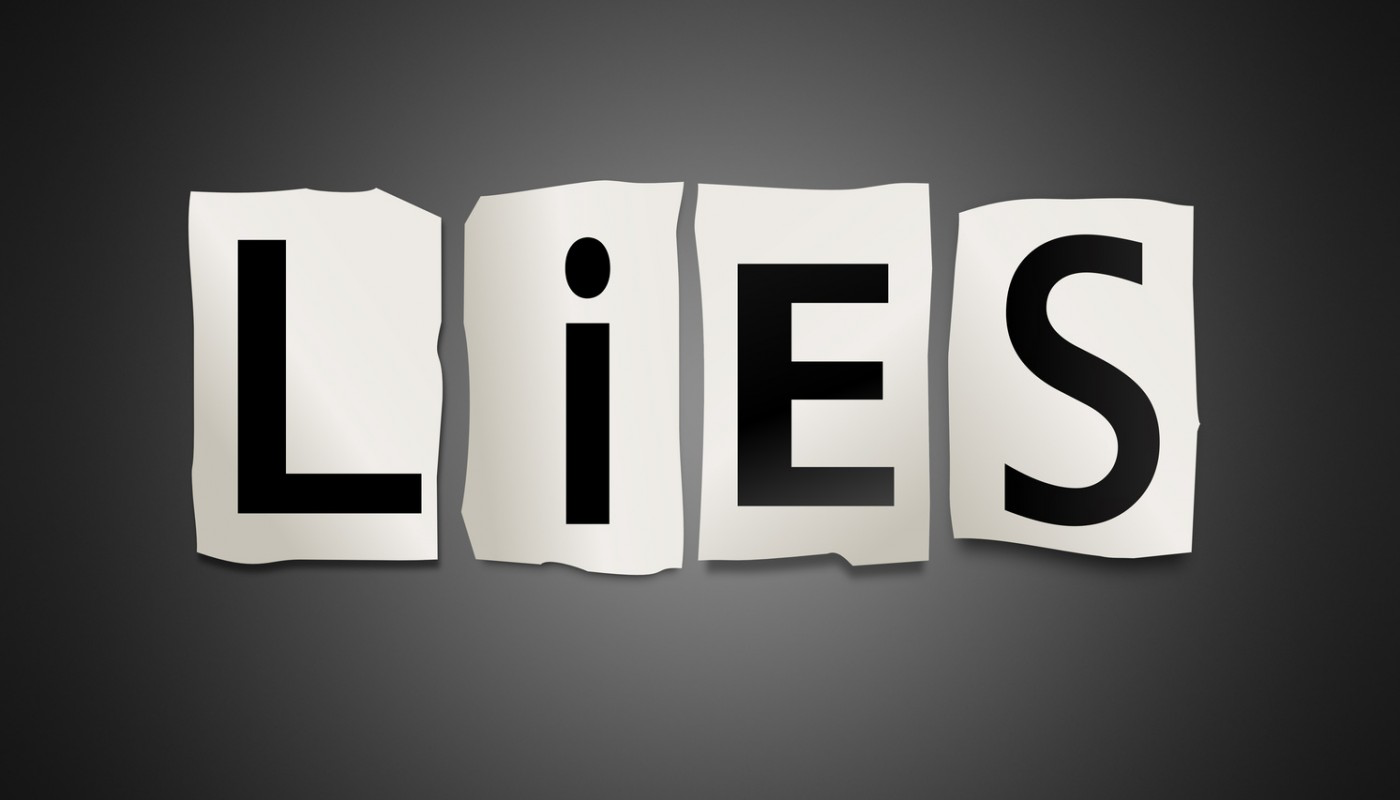 Scripture Reading:
Psalm 127:3-5
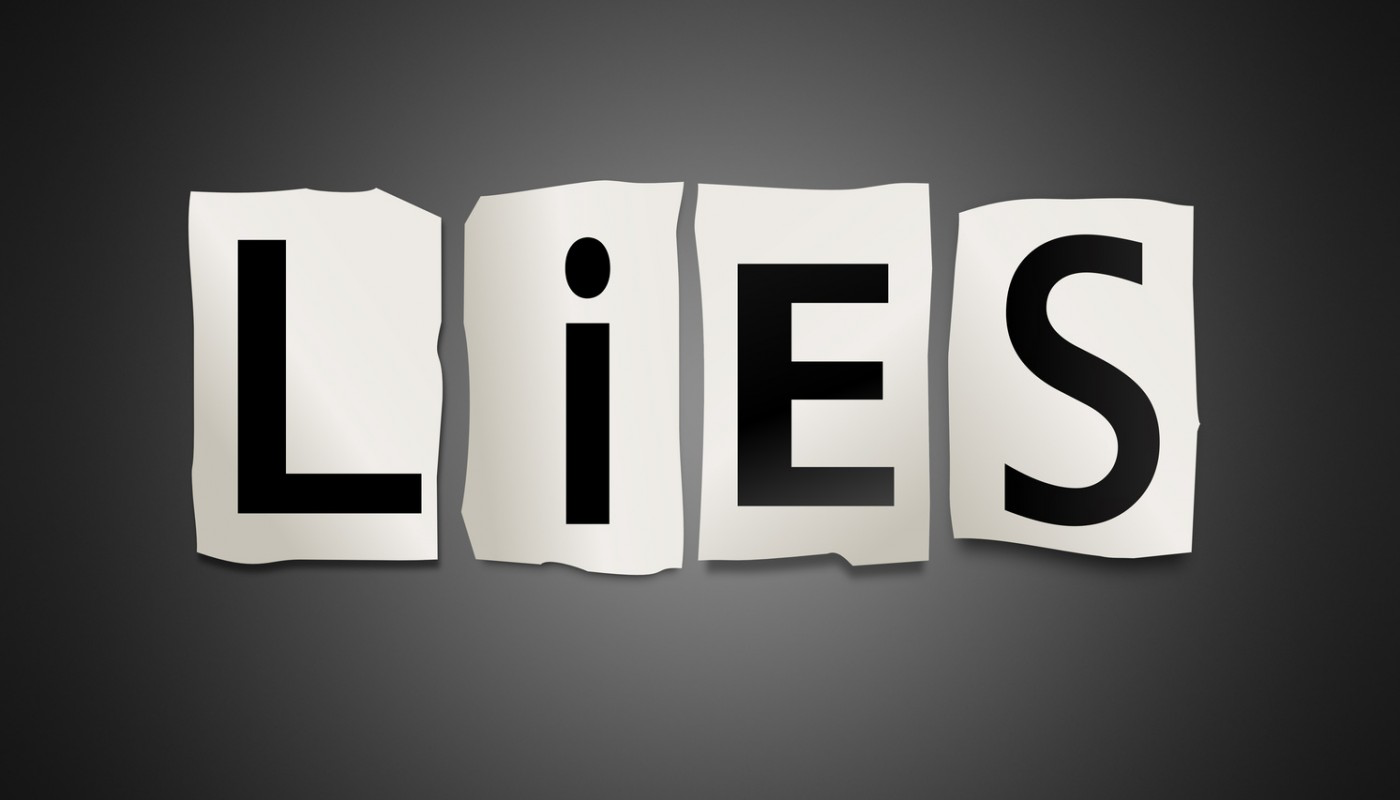 We tell ourselves!
Lies parents tell themselves
Lies parents tell themselves
"Do as I say, not as I do" works
Lies parents tell themselves
"Do as I say, not as I do" works

“Train up a child in the way he should go; even when he is old he will not depart from it.” Proverbs 22:6
Lies parents tell themselves
"Do as I say, not as I do" works

“And you, fathers, do not provoke your children to wrath, but bring them up in the training and admonition of the Lord.”
Ephesians 6:4
Lies parents tell themselves
"Do as I say, not as I do" works
Lies parents tell themselves
"Do as I say, not as I do" works

I have a long time
Lies parents tell themselves
I have a long time
Lies parents tell themselves
I have a long time

“Come now, you who say, ‘Today or tomorrow we will go to such and such a city, spend a year there, buy and sell, and make a profit’;  whereas you do not know what will happen tomorrow. For what is your life? It is even a vapor that appears for a little time and then vanishes away.  Instead you ought to say, ‘If the Lord wills, we shall live and do this or that.’”
James 4:13-15
Lies parents tell themselves
I have a long time

“So teach us to number our days, 
That we may gain a heart of wisdom.”
Psalm 90:12
Lies parents tell themselves
"Do as I say, not as I do" works

I have a long time
Lies parents tell themselves
"Do as I say, not as I do" works

I have a long time

My children need things more than my time
Lies parents tell themselves
My children need things more than my time
Lies parents tell themselves
My children need things more than my time

“And these words which I command you today shall be in your heart. You shall teach them diligently to your children, and shall talk of them when you sit in your house, when you walk by the way, when you lie down, and when you rise up. You shall bind them as a sign on your hand, and they shall be as frontlets between your eyes. You shall write them on the doorposts of your house and on your gates.”
Deuteronomy 6:6-9
Lies parents tell themselves
My children need things more than my time

“My son, hear the instruction of your father, And do not forsake the law of your mother; For they will be a graceful ornament on your head, And chains about your neck.”
Proverbs 1:8-9
Lies parents tell themselves
"Do as I say, not as I do" works

I have a long time

My children need things more than my time
Lies parents tell themselves
"Do as I say, not as I do" works

I have a long time

My children need things more than my time

Kids will be kids, boys will be boys, girls will be girls
Lies parents tell themselves
Kids will be kids, boys will be boys, girls will be girls
Lies parents tell themselves
Kids will be kids, boys will be boys, girls will be girls

“The rod and rebuke give wisdom, But a child left to himself brings shame to his mother. When the wicked are multiplied, transgression increases; But the righteous will see their fall. Correct your son, and he will give you rest; Yes, he will give delight to your soul.”
Proverbs 29:15-17
Lies parents tell themselves
Kids will be kids, boys will be boys, girls will be girls

“Folly is bound up in the heart of a child, 
but the rod of discipline drives it far from him.”
Proverbs 22:15
Lies parents tell themselves
"Do as I say, not as I do" works

I have a long time

My children need things more than my time

Kids will be kids, boys will be boys, girls will be girls
Lies parents tell themselves
"Do as I say, not as I do" works

I have a long time

My children need things more than my time

Kids will be kids, boys will be boys, girls will be girls

The church can do all my teaching for me
Lies parents tell themselves
The church can do all my teaching for me
Lies parents tell themselves
The church can do all my teaching for me

“when I call to remembrance the genuine faith that is in you, which dwelt first in your grandmother Lois and your mother Eunice, and I am persuaded is in you also.”
2 Timothy 1:5
Lies parents tell themselves
The church can do all my teaching for me

“All your children shall be taught by the Lord, 
And great shall be the peace of your children.”
Isaiah 54:13
Lies parents tell themselves
"Do as I say, not as I do" works

I have a long time

My children need things more than my time

Kids will be kids, boys will be boys, girls will be girls

The church can do all my teaching for me
Lies parents tell themselves
"Do as I say, not as I do" works

I have a long time

My children need things more than my time

Kids will be kids, boys will be boys, girls will be girls

The church can do all my teaching for me
Don’t Believe the Lies!!